Université, chahid Hamma Lakhdar d’El Oued Département d'Informatique
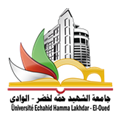 Applications Mobiles
Interface utilisateur pour application mobile (Android)
3L Informatique
Mr.  KHEBBACHE  Mohib eddine
Introduction
les utilisateurs peuvent interagir à une application logicielle à travers une interface utilisateur (UI).
Une application mobile peut interagir avec un utilisateur à travers une variété de dispositifs et canaux 

application mobile interactive + IHM adaptative
Using  smart, connected and hand-held devices
Une bonne interface utilisateur améliore l'expérience globale de l'utilisateur  (UX)  approche design user centric

 une interface utilisateur mal conçue peut réduire l'utilisation des applications mobiles.
04/03/2023
Applications Mobiles
2
Interface Utilisateur (IHM)
L'interface utilisateur (IHM)

         Interface Homme – Machine 

         Interactions Homme – Machine 

 Mais aussi 

          Communication Homme – Machine 

          Dialogue Homme – Machine
04/03/2023
Applications Mobiles
3
Interface Utilisateur (IHM)
IHM  Interface Homme – Machine
 ensemble de mécanismes d’entrés/sorties (Input/Output mechanisms), matériels et logiciels, permettant à un utilisateur de communiquer avec un système informatique interactif  Adaptation des IHM au contexte de l’informatique mobile.
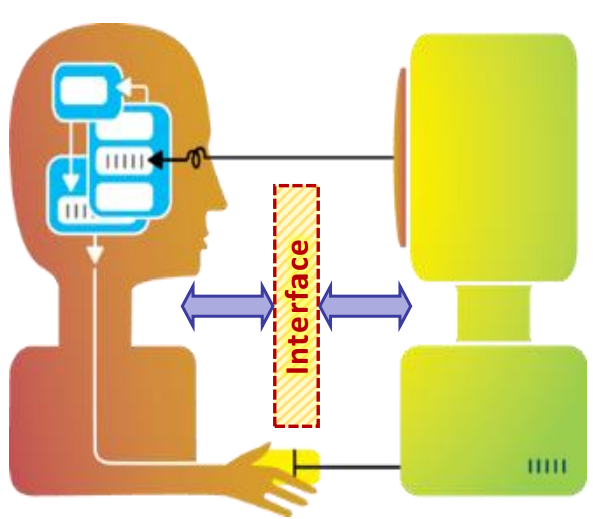 IHM  Interaction Humain - Machine
  ensemble des actions permettant la communication entre un système numérique interactif et son utilisateur humain
04/03/2023
Applications Mobiles
4
Smartphone != ordinateur
Android tire partie des particularités des smartphones :
 interface homme machine adapté (tactile, multitouch) 
 divers modes : vibreur, sonnerie, silencieux, alarme 
 notifications (d'applications, d'emails, de SMS, d'appels en instance) 
 divers capteurs (gyroscope, gravité, baromètre, GPS, accéléromètre)
 NFC, RFID
  téléphonie (GSM) et réseau EDGE, 3G, 4G, SMS, MMS
  Appareil photo, caméra vidéo (enregistrement et rendu ) 
 une base de données intégrée (SQLite)
04/03/2023
Applications Mobiles
5
Variété d’Interfaces utilisateur client mobile
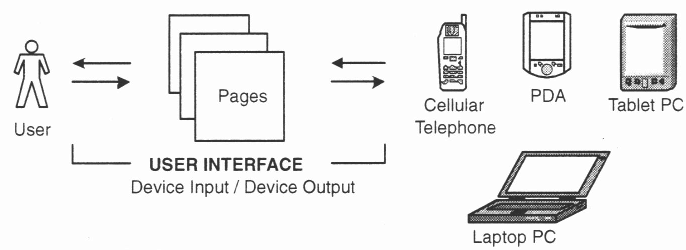 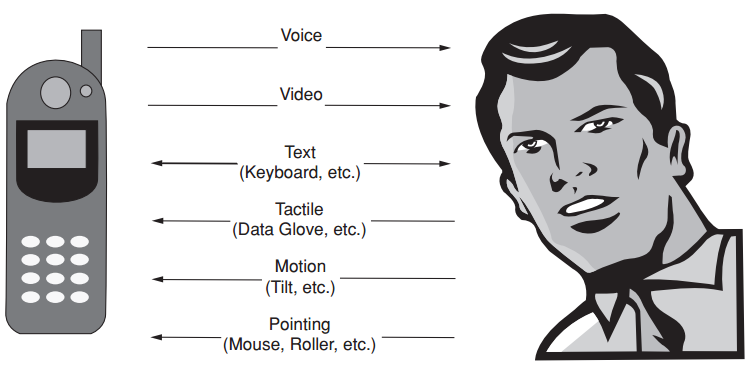 Canaux: Tunnels de communication entre humains et appareil mobile
Deux types d'interfaces pour les applications mobiles:

    interfaces utilisateur graphiques (GUI) 
    interfaces utilisateur vocale (VUI)
04/03/2023
Applications Mobiles
6
Variété d’Interfaces utilisateur: interface graphique
GUI (Graphical user interface) 

 un moyen d’interactions (dialogue) homme-machine, où un utilisateur pourrait communiquer graphiquement (visuellement)  avec un terminal mobile à travers des objets dessinés à l'écran,
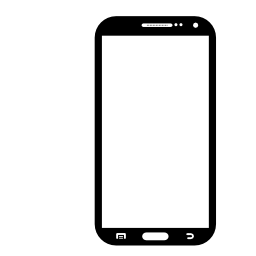 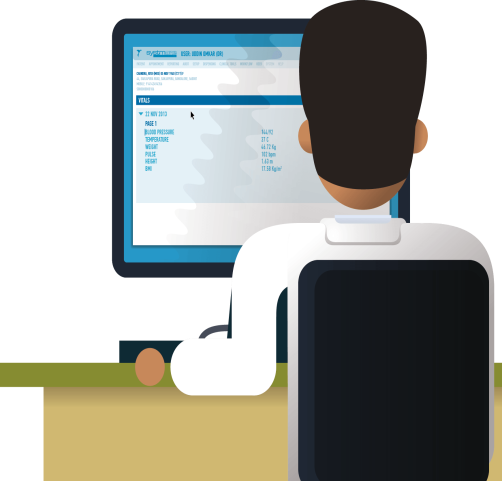 souris,               stylet,
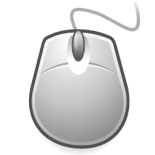 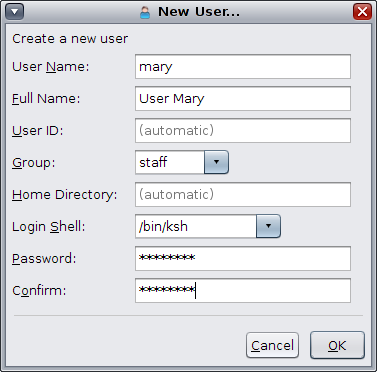 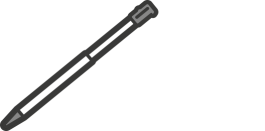 écran
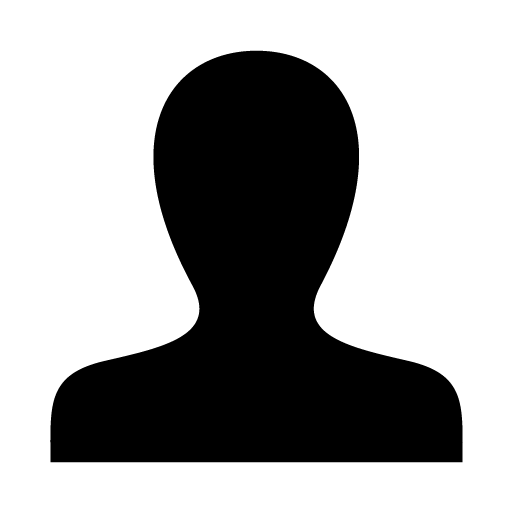 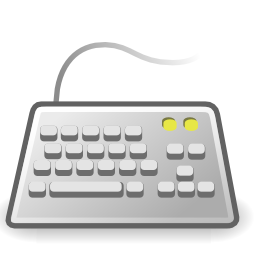 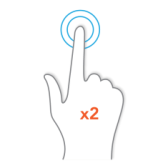 écran tactile
clavier,
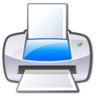 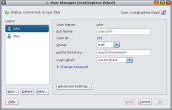 imprimante
Sorties de l'appareil
user
entrées de l'appareil
Interface graphique
04/03/2023
Applications Mobiles
7
Variété d’Interfaces utilisateur: interface vocale
VUI (Voice user interface)
un moyen de dialogue homme-machine, où un utilisateur pourrait communiquer à travers la voix.

 use case:  adaptée aux 

 différents profils d’utilisateurs ( personnes a mobilité réduite ou a faible compétence technique, personne aveugle…. )
 situations d’urgence ( mains libre et interaction a distance)
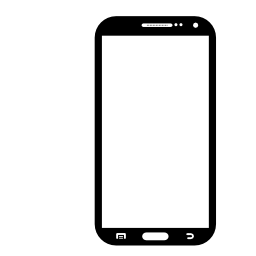 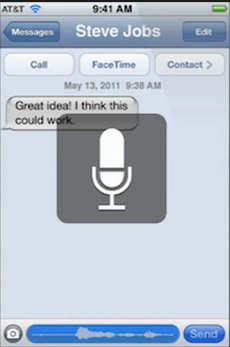 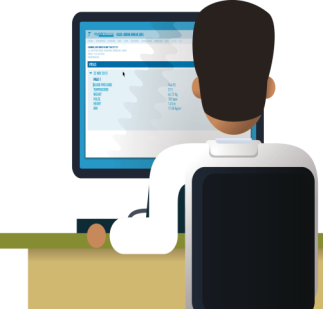 écran
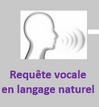 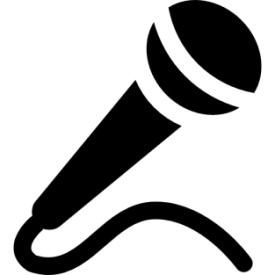 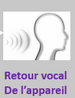 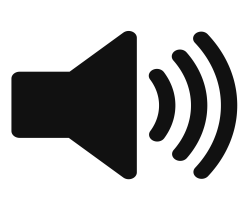 Sorties de l'appareil
user
entrées de l'appareil
Interface vocal
04/03/2023
Applications Mobiles
8
design user centric: User Experience (UX ) mobile
l’expérience utilisateur mobile favorise que l'interaction avec un appareil mobile (l’interface utilisateur « UI ») doit assurer:
l’élégance et l’esthétique de l’application

 Simplicité et facilité d’usage.

 Ne pas faire de longs messages.

 La navigation entre les différentes écrans (activités) doit être le plus rapide possible.

 L’utilisateur doit toujours être informé de l’état courant de l’application.
04/03/2023
Applications Mobiles
9
design user centric: Prototypage(maquette d’IHM )
avant la phase d’implémentation!!!!:

    un modèle de conception de l’UI doit être évalué en utilisant un prototype.
Prototypage (durant la conception d'une interface): 

construire une maquette d’IHM sous forme d’un produit jetable 


 à partir d’un paquet de notes autocollantes (Mobile sticky-notes prototypes) ressemble à la forme de l'appareil mobile.

permettant aux utilisateurs d’avoir une vue concrète de la future interface de l’application (composants constituant l’interface)
 tester l'ergonomie de l’application
04/03/2023
Applications Mobiles
10
design user centric: Prototypage(maquette d’IHM )
paquet de notes autocollantes (Mobile sticky-notes prototypes)
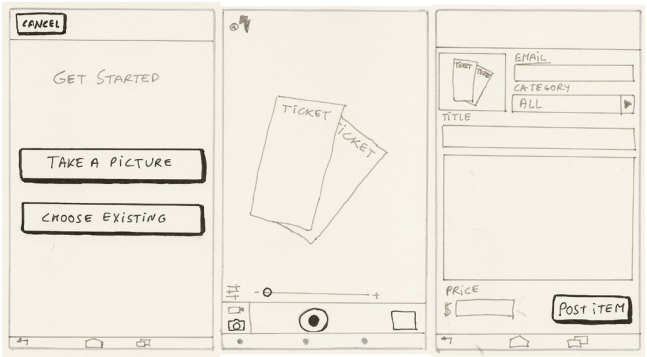 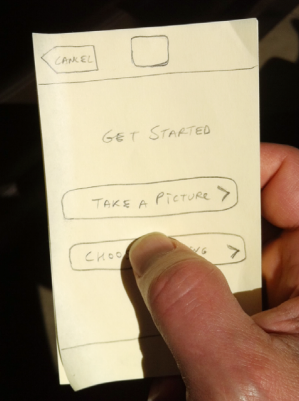 04/03/2023
Applications Mobiles
11
Interface Utilisateur Graphique sous Android
04/03/2023
Applications Mobiles
12
interface utilisateur graphique Android(principes)
L’interface utilisateur (UI) d’une application Android est composé de  # écrans 

 Un écran d’une application mobile est généralement composé de deux zones:
Contrôle « Menus » et « barre d’action (ActionBar) »: 
    affiche des informations contextuelles à propos de l’état actuel de l’application 
 titre, l’icône d’application, items de menu, 
contrôles pour naviguer dans l’application et contrôles pour  réaliser une action).

2. Zone de contenu: 
affiche les écrans individuels, ou vues, qui constituent l’application.
04/03/2023
Applications Mobiles
13
interface utilisateur graphique Android(principes)
Structure d’écran (UI) d’une application mobile
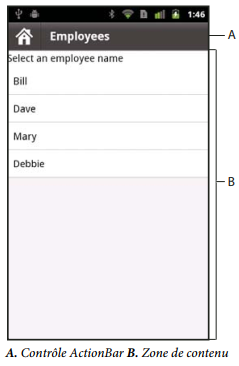 04/03/2023
Applications Mobiles
14
interface utilisateur graphique Android(principes)
Le contenu de l’interface utilisateur (UI) Android (l’interface de l’activité) est composé de  # composants (éléments) graphiques   View (Vue)
 deux familles de vues:
vues élémentaires « View » (famille de non conteneurs) : L’ensemble des éléments graphiques  les Widget 
boutons, zones de texte, cases à cocher 
 vues de groupement « ViewGroup » (famille de conteneurs): Pour la positionnement et l’alignement des autres vues (conteneurs et non conteneurs) dans une mise en page (Layout)
lignes, tableaux, onglets, panneaux à défilement
05/03/2023
Applications Mobiles
15
interface utilisateur graphique Android(principes)
Structure du contenu de l’interface utilisateur (UI) Android: # composants (éléments) graphiques   View (Vue)
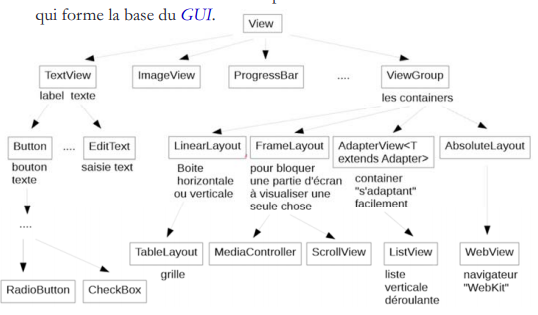 04/03/2023
Applications Mobiles
16
interface utilisateur graphique Android(principes)
Structure du contenu de l’interface utilisateur (UI) Android: # composants (éléments) graphiques   View (Vue)
Un composant graphique a 3 parties : 
- les données qu'il représente : le modèle (model) 
- le dessin d'affichage : la vue (view) 
- ce qui prend en charge les actions de l'utilisateur sur ce composant : le contrôleur (controler) 
 C'est l'architecture MVC  séparer les données, la présentation et les traitements.
04/03/2023
Applications Mobiles
17
interface utilisateur graphique Android(principes)
Structure du contenu de l’interface utilisateur (UI) Android: un conteneur principal est obligatoire
Cette interface, à présenter à l'utilisateur, est organisée sous forme un arbre
Arbre des vues: Les éléments de cet arbre sont des composants graphiques
05/03/2023
Applications Mobiles
18
interface utilisateur graphique Android(principes)
Arbre des vues: Les groupes et vues forment un arbre
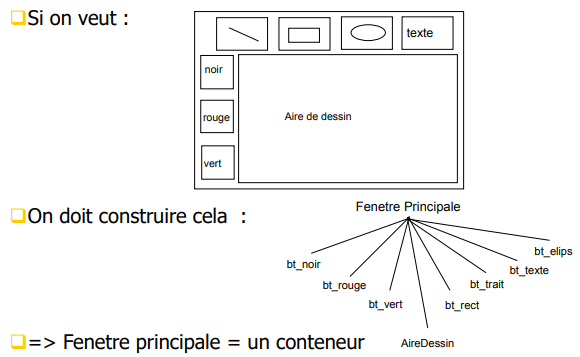 05/03/2023
Applications Mobiles
19
interface utilisateur graphique Android(Construction)
en Android, chaque écran (UI) est géré par une instance d’une sous-classe de Activity
En Android, deux méthodes pour la construction d’une UI:
Méthode procédurale : @Runtime ou UI codée en Java en utilisant un arbre d'héritage de classes donné par bibliothèque graphique.

 Méthode déclarative: UI décrit statiquement par un fichier XML (ressource de type layout) où  des divers composants graphiques sont placés les uns par rapport aux autres.
05/03/2023
Applications Mobiles
20
interface utilisateur graphique Android(Construction)
Construction déclarative Méthode statique
la création de deux éléments
une définition de l’interface utilisateur  (présentation) dans une ressource de type « layout »


  une définition de la logique utilisateur (business) dans une classe « activity ».
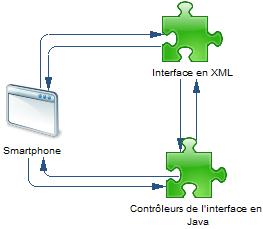 Layout est écrit en XML, il est lu automatiquement par le système Android lors du lancement de l’activité.

L’activité gère l’affichage et l’interaction d’un écran  lire et afficher l’interface, comportement de l’interface (logique de l’interaction)
04/03/2023
Applications Mobiles
21
interface utilisateur graphique Android(Construction)
Construction déclarative Méthode statique
Une  ressource de type Layout : 


Une description statique de l’UI qui décrit 


les composants graphiques (vues) de l’interface d’une activité (écran) de l’application

Les groupes de vues (groupement)  layout


 Le positionnement (position) et l’alignement de ces vues dans leurs groupe de vues
Possibilité de « prévisualisation »
05/03/2023
Applications Mobiles
22
interface utilisateur graphique Android(Construction)
Construction déclarative Méthode statique
Une  ressource de type Layout : 

l’interface est stockée dans un fichier « res/layout/mon_ihm.xml » 







 Ce fichier est référencé par son identifiant (ou identifiant de ressource) « R.layout.nom_du_fichier » dans le programme Java
               ex: R.layout.mon_ihm
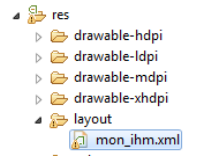 05/03/2023
Applications Mobiles
23
interface utilisateur graphique Android(Construction)
construction procédurale  Méthode dynamique (@Runtime)
La création manuelle et directe des vues dans le code d’une activité en utilisant les classes adéquates.
 chaque vue d’une interface est gérée par un objet Java

 Bibliothèque propre, Pas AWT, ni Swing, ni Java ME
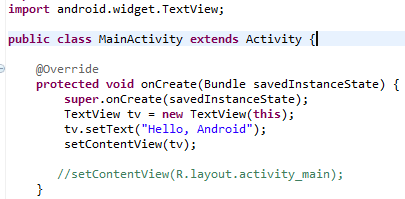 04/03/2023
Applications Mobiles
24
Comment une  activité fournir un écran ?
Paramètres à passer
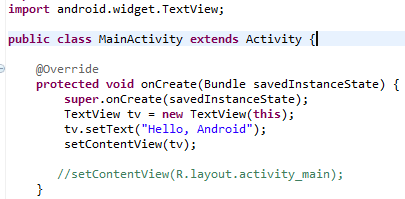 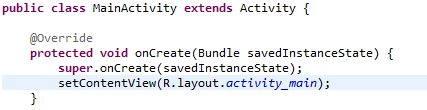 la méthode setContentView(R.layout.activity_main) 
transforme visuellement le contenu du fichier XML «activity_main.XML »
la méthode setContentView(tv) 
affiche la chaine de caractères dans l’interface graphique au moment de l’execution
04/03/2023
Applications Mobiles
25
Groupe de vues: layout
mise en page, gabarit ou conteneur(container)
Les vues d’une interface utilisateur Android sont alignées à l’écran à l’aide de groupes de vues « layouts »
Un layout est une view spéciale joue le rôle d’un conteneur (container) 
Sous-classe de « ViewGroup »
Sert comme gestionnaire de placement
peut contenir de vues ou d’autres groupes imbriqués:  
  positionnés les uns par rapport aux autres selon une disposition ou une mise en page définie
05/03/2023
Applications Mobiles
26
Groupe de vues: layout
mise en page, gabarit ou conteneur(container)
La plupart des groupes utilisent des paramètres de positionnement:

     de taille 
      de placement
     et géométriques
Exemple:  telle vue à droite de telle autre, telle vue la plus grande possible,
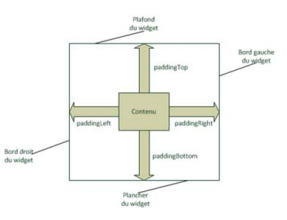 05/03/2023
Applications Mobiles
27
Groupe de vues: layout
mise en page, gabarit ou conteneur(container)
Les paramètres sont de deux sortes : 

paramètres obligatoires : « android:layout_width » et « android:layout_height »,

 2. paramètres demandés par le groupe englobant
Les paramètres sont définis par:
 
des attributs (balise) XML : android:orientation,

2. ou des méthodes java : setOrientation()
05/03/2023
Applications Mobiles
28
Groupe de vues: layout
1: layout XML
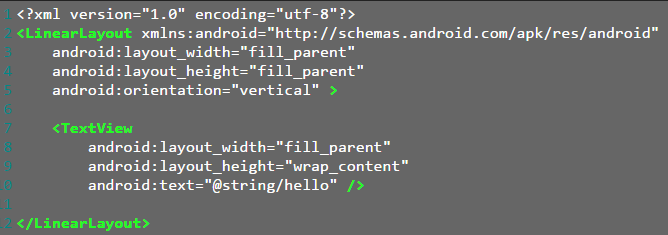 <LinearLayout xmlns:android=http://schemas.android.com/apk/res/android
android:orientation="vertical" 
   ……..>  
   <EditText  ………../>  
  <LinearLayout       mlns:android=http://schemas.android.com/apk/res/android
android:orientation="horizontal“
android:layout_width="fill_parent"       
android:layout_height="wrap_content"…….>      <Button …………./> 
    <Button …………./> 

  </LinearLayout> 
</LinearLayout>
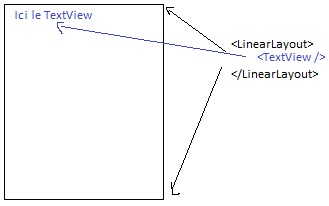 Le LinearLayout  est le racine qui représente la fenêtre entière de l'activité;
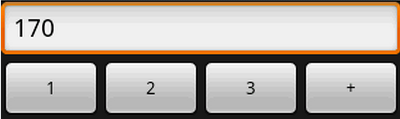 04/03/2023
Applications Mobiles
29
Groupe de vues: layout
1: layout XML
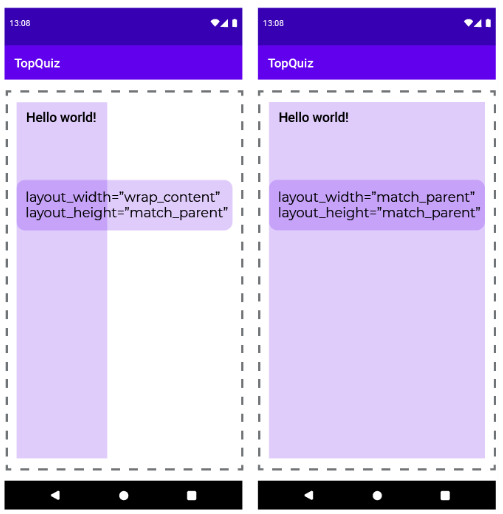 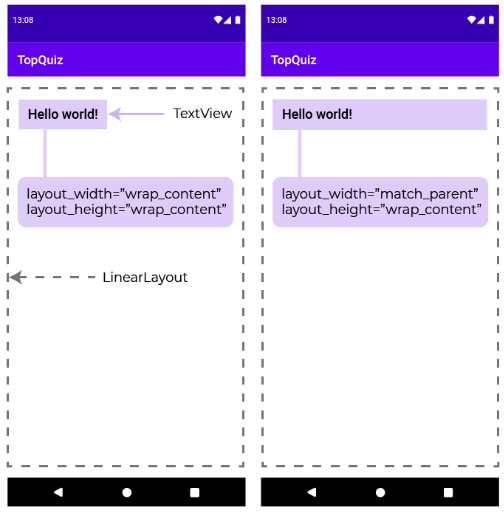 L'élément TextView varie en fonction des attributs d'occupation de l'espace
04/03/2023
Applications Mobiles
30
Groupe de vues: layout
2: layout lors de l'exécution
l’implémentation des layouts en code (une extension de la classe ViewGroup + instanciation des vues).
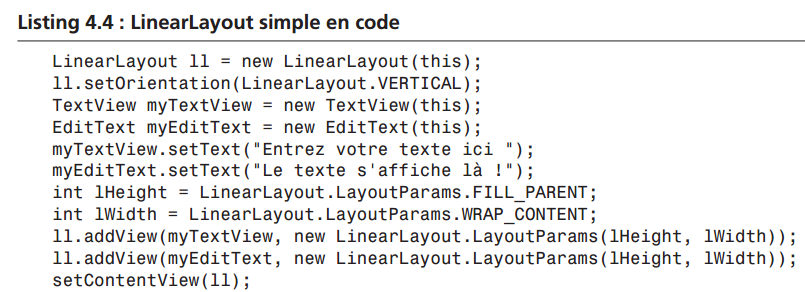 04/03/2023
Applications Mobiles
31
Groupe de vues: layout
Paramètres obligatoires
Use case: spécifier le comportement du remplissage en largeur et en hauteur
How: Dans XML, toutes les vues doivent spécifier ces deux attributs:
"android:layout_height" : déterminer la largeur de la vue 
"android:layout_width" : déterminer la hauteur de la vue
Values: Ce attributs peuvent avoir 3 valeurs:
"wrap_content" : la vue prend la place minimale
 "match_parent" : la vue occupe tout l’espace restant
 "valeurdp" : une taille fixe (en pixels ou dpi), ex : "100dp"
05/03/2023
Applications Mobiles
32
Groupe de vues: layout
Paramètres géométriques
Use case: modifier l’espacement ( marges « margin » et remplissages « padding ») des vues
How:
« Padding » espace entre le texte et les bords, géré par chaque vue 
« Margin » espace autour des bords, géré par les groupes
Values: définir les marges et les remplissages (taille fixe en dp ou ressources de type dimension « dimen »)
séparément sur chaque bord (Top, Bottom, Left, Right)
identiquement sur tous
05/03/2023
Applications Mobiles
33
Groupe de vues: layout
Paramètres géométriques
Use case: modifier l’espacement ( marges et remplissages) des vues
How:
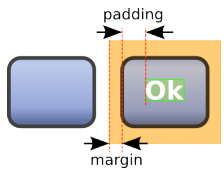 Values:
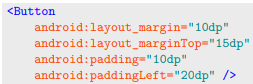 05/03/2023
Applications Mobiles
34
Groupe de vues: layout
Utilisation de ressources
Dans un fichier de ressources décrivant une interface, on peut également employer autre types de ressources
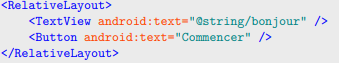 @string/nom est une référence à la chaîne du fichier res/values*/strings.xml ayant ce nom
05/03/2023
Applications Mobiles
35
Groupe de vues: layout
mise en page, gabarit ou conteneur(container)
différents types de layout  # dispositions de vues en fonction du type choisi XXXLayout.


LinearLayout(Vertical / Horizontal): positionne ses vues en ligne ou en colonne

RelativeLayout: positionnent leurs vues l’une par rapport à l’autre

TableLayout: positionne ses vues sous forme d’un tableau 

Gallery.
04/03/2023
Applications Mobiles
36
Groupe de vues: layout
mise en page, gabarit ou conteneur(container)
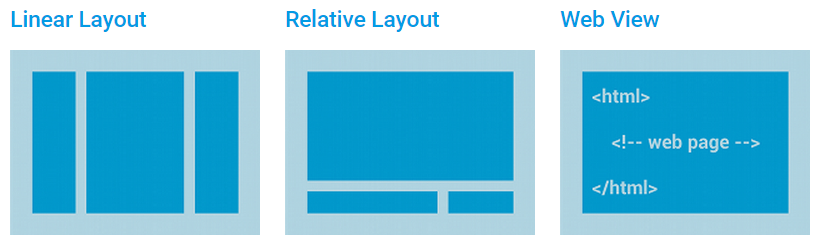 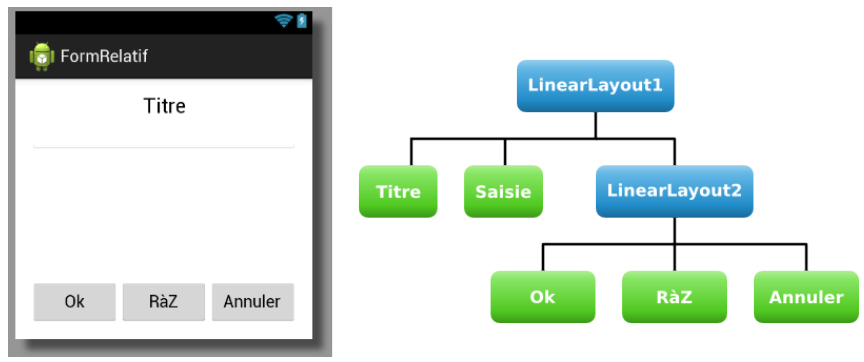 04/03/2023
Applications Mobiles
37
Groupe de vues: layout
Groupe de vues « LinearLayout »
le LinearLayout range (type d'empilement des éléments) ses vues soit horizontalement, soit verticalement
 définir l’attribut "android:orientation" à "horizontal" ou "vertical "
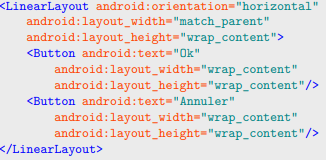 Pondération des tailles

Attributs « gravity » (right, center, or left alignment)
      respects margins between children and the gravity of each child
05/03/2023
Applications Mobiles
38
Groupe de vues: layout
Groupe de vues « RelativeLayout »
le  RelativeLayout  spécifie la position relative de chaque vue à l’aide de paramètres complexes :
 bord aligné sur le bord du parent ou centré dans son parent : 
android:layout_alignParentTop, 
android:layout_centerVertical
 
bord aligné sur le bord opposé d’une autre vue: android:layout_toRightOf, 
      android:layout_above, 
       android:layout_below

bord aligné sur le même bord d’une autre vue : android:layout_alignLeft, 
        android:layout_alignTop
05/03/2023
Applications Mobiles
39
Groupe de vues: layout
Groupe de vues « RelativeLayout »
pour utiliser « RelativeLayout »
définir les vues qui  dépendent aux bords du Layout (collées aux bords ou centrées)
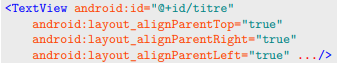 2. créer les vues qui dépendent des vues précédentes
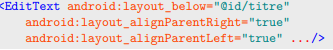 05/03/2023
Applications Mobiles
40
adaptation à les tailles d'appareils existants
Les caractéristiques spécifiques d'un écran d'appareil mobile affectent l'utilisateur d'applications mobiles:
 Type d'affichage, 
 la taille d'affichage, 
 résolution de l'écran et l'orientation de l'affichage (mode vertical et horizontal)
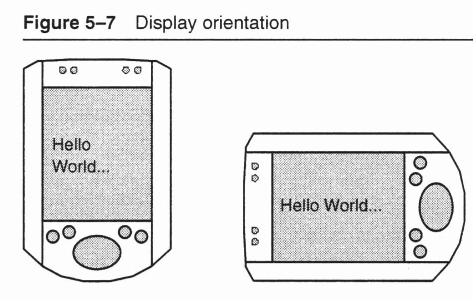 Deux solutions pour adapter une application Android à toutes les tailles d'appareils existants:
04/03/2023
Applications Mobiles
41
adaptation à les tailles d'appareils existants
Solution 1: en utilisant des attributs constants dans une seule activité (UI statique)
 les constantes wrap_content  et fill_Parent sont utilisées pour garantir que layouts soient indépendants de la taille de l’écran et de la résolution.
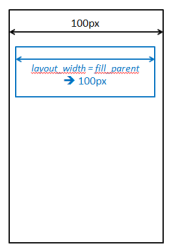 04/03/2023
Applications Mobiles
42
adaptation à les tailles d'appareils existants
Solution 2: diviser l’activité (UI) en composants (modules) réutilisables entièrement encapsulés (fragments)
Un fragment représente une portion d’interface utilisateur dans une activité;

pour construire des interfaces utilisateur flexibles à plusieurs volets ou panneaux (UI dynamique)

combiner plusieurs fragments dans une seule activité 

ou réutiliser des fragments dans d’autres activités.
 et faciliter la modification de l'apparence de l’activité à l'exécution (@runtime)
04/03/2023
Applications Mobiles
43
adaptation à les tailles d'appareils existants
Solution 2: diviser l’activité (UI) en composants réutilisables entièrement encapsulés (fragments)
l'activité s'adapte en fonction de la taille de l'écran.
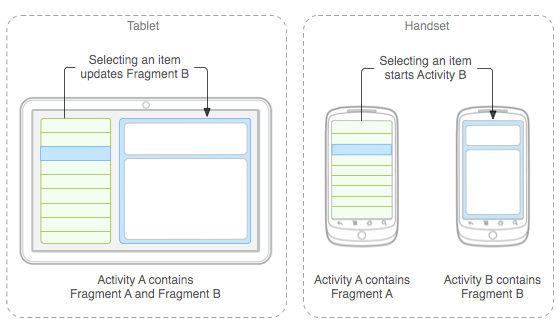 04/03/2023
Applications Mobiles
44
adaptation à les tailles d'appareils existants
Solution 2: diviser l’activité (UI) en composants réutilisables entièrement encapsulés (fragments)
l'activité s'adapte en fonction de la taille de l'écran.
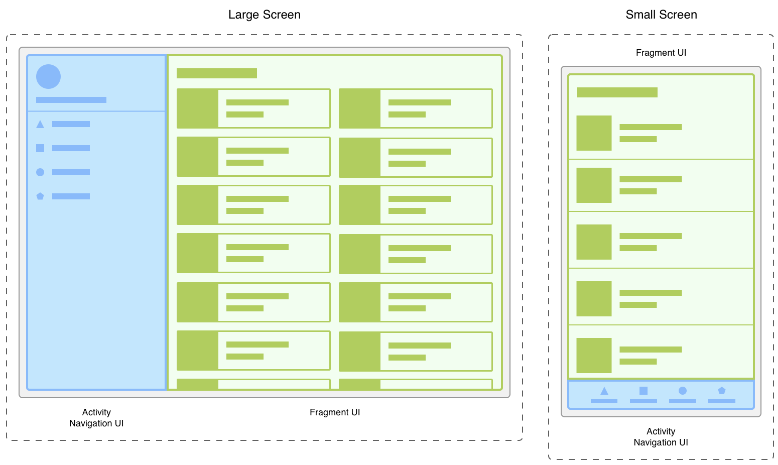 04/03/2023
Applications Mobiles
45
adaptation à les tailles d'appareils existants
Solution 2: diviser l’activité (UI) en composants réutilisables entièrement encapsulés (fragments)
Un fragment doit être attaché à une activité pour être utilisé 

Il possède son propre cycle de vie et ses propres évènements.
 
Il peut être ajouté et supprimé dynamiquement d’une activité. 

les fragments peuvent être manipulés indépendamment les uns des autres .

Deux méthodes pour attaché à une activité:

 Déclarativement(declaratively): via XML

par programmation(Programmatically)
04/03/2023
Applications Mobiles
46
Boîte à outils de Widgets (vues) Android
• L’interface d’une activité est composée de vues élémentaires (widget)

au contraire d’un Layout, un widget est une view qui ne peut pas en englober d’autres
05/03/2023
Applications Mobiles
47
Boîte à outils de Widgets (vues) Android
Android propose un grand nombre de vues (views) :

- de Views  standard
  boutons, - listes déroulantes, - cases à cocher 

 - aussi de composants plus poussés:

          des horloges, - des sélecteurs de date, - des galeries photos et des afficheurs de vidéos. 

   -  # vues ont des variantes et évoluent avec les versions d’Android
- chaque vue possède un identifiant et des propriétés à définir
 Les propriétés des vues sont généralement visibles à l’écran: titre, taille, position, etc.
05/03/2023
Applications Mobiles
48
Identifiants et vues
Chaque vue de l’interface de l’application est déterminé par son « identifiant »
Pour définir et créer un identifiant pour une vue

On utilise la notation « @+id/nom »


pour référencer et manipuler un identifiant déjà défini ailleurs
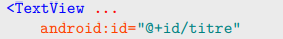  On utilise la notation « @id/nom » dans ressource layout
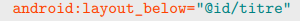  On utilise « R.id.symbole » dans le programme JAVA
 Deux méthodes pour Intégrer et manipuler des view dans une interface graphique
05/03/2023
Applications Mobiles
49
Définir et utiliser Widgets (views) Android
L’interface décrit statiquement dans le fichier XML+ le comportement de l’interface dans l’activité
<LinearLayout  …… >
 <TextView  android:id="@+id/ id_txtv "../>
  ……../>
findViewById(R.id.id_txtv)
Import android.view.View;
Import android.widget.type_view
05/03/2023
Applications Mobiles
Définir et utiliser Widgets Android
Récupération de l’identifiant de widget                                                         définit dans le fichier layout XML .
Type_View view_Obj_name = (type_View) findViewById (R.id.id_typ_view)
view_Obj_name   id_typ_view
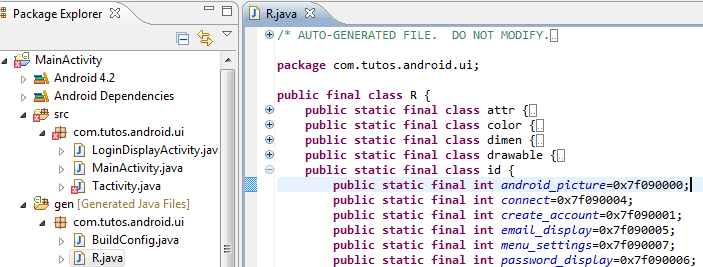 04/03/2023
Applications Mobiles
51
Définir et utiliser Widgets Android
Uniquement le code de l’activité utilisé
04/03/2023
Applications Mobiles
52
Définir et utiliser Widgets Android
(1) Importer les deux API suivantes dans le code de l’activité (.JAVA)
Import android.view.View;
Import android.widget.Type_View;
.
.
.

LinearLayout main_layout = new LinearLayout(this); 

Type_View  View_Obj_name = new Type_View(this);

main_layout.addView(View_Obj_name);
setContentView(main_layout);
(2) Définir le gabarit (layout)
(3) Instancier l’objet view(widget) voulu
(4) Ajouter l’objet view instancié au layout, 
(5) puis afficher le contenu 
de ce layout
04/03/2023
Applications Mobiles
53
Définir et utiliser Widgets Android
(TextView)
Un textview permet d’afficher un texte statique.
cette vue ayant plusieurs attributs (propriétés) entre autre:

 text: texte à afficher
Couleur et taille du texte
Taille du composant
Style et alignement du texte
Son libellé est dans l’attribut « android:text »
 android:text="@string/bonjour" : pris dans le fichier de ressource des chaînes 
 android:text="Commencer" : une chaîne fixe « hard coded »
Son libellé est changé dynamiquement
tvTitre.setText("blablabla");
05/03/2023
Applications Mobiles
54
Définir et utiliser Widgets Android
(TextView)
"@strings/letexte" signifie  que Je vais chercher la chaîne de caractères ayant pour ID « letexte" dans le fichier strings.xml"; Ce fichier est contenu dans le dossier "values"
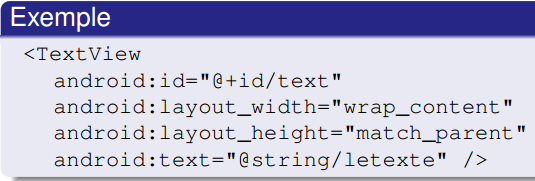 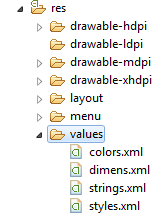 android:textColor="@color/black_color " 

 android:textSize="@dimen/big_text_size « 

  android:textStyle="bold"
Unité de mesure (« dimensions »): sp (« scale-independant pixel »). la taille de polices spécifiée par l’utilisateur
04/03/2023
Applications Mobiles
55
Définir et utiliser Widgets Android
(TextView)
Pour utiliser  textview de façon statique (à partir d’un fichier xml de layout):

1- définition de view dans le fichier XML







2- dans le code de l’activité .JAVA associée au fichier layout
La valeur "@+id/..." permet de spécifier à Android un identifiant  à la vue
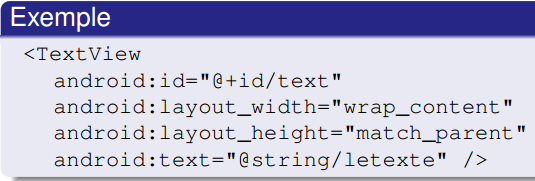 Dimension de composant
Import android.view.View;
Import android.widget.TextView;
TextView txtview_Obj__name = (TextView) findViewById(R.id.text);
Txtview_Obj_name.setText(«  HelloWoeld»);
04/03/2023
Applications Mobiles
56
Définir et utiliser Widgets Android
(TextView)
Pour utiliser  textview de de façon dynamique (par programmation):
LinearLayout  main_layout = new LinearLayout(this); TextView  TextView_Obj_name = new TextView(this); TextView_Obj_name.setText(« Entrez votre texte ici « ); main_layout.addView(TextView_Obj_name );
setContentView(main_layout);
04/03/2023
Applications Mobiles
57
Définir et utiliser Widgets Android
(EditText)
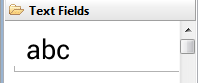 Un edittext permet à l’utilisateur de saisir du texte.
- Pour utiliser  EditText de façon statique:
1- définition de view dans le fichier XML










2- dans le code de l’activité .JAVA associée au fichier layout
<EditText
        android:id="@+id/id_edittxt"
        android:layout_width="@dimen/large_padding"
        android:layout_height="wrap_content"
        android:inputType="textEmailAddress"
        android:layout_gravity="center" />
android:inputType:  spécifie le type de texte
android :autoText : correction automatique.
android :capitalize : mets automatiquement une majuscule à la première lettre.
android :singleLine : permet de passer au champ suivant avec la touche entrée.
android :autoCompleteTextView : utilise l’autocompletion Android.
Import android.widget.EditText;
EditText edittext_obj_name = (EditText) findViewById(R.id.id_edittxt");
05/03/2023
Applications Mobiles
58
Définir et utiliser Widgets Android
(EditText)
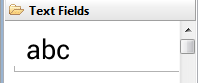 Un edittext permet à l’utilisateur de saisir du texte.
- Pour utiliser  EditText de façon dynamique (par programmation):
LinearLayout main_layout = new LinearLayout(this);  EditText EdtTxt_obj_name = new EditText(this);  EdtTxt_obj_name.setText(’Le texte saffiche là I’); main_layout.addView(EdtTxt_obj_name);
setContentView(main_layout);
05/03/2023
Applications Mobiles
59
Définir et utiliser Widgets Android
(Button)
La classe button permet de créer un bouton (un textview cliquable).

 Les attributs sont identiques à ceux de TextView.
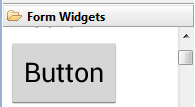 Possibilité de rajouter une image avec android :background.
 Bouton à deux états (ON/OFF) : classe ToggleButton.
 Possibilité de définir une image par état avec la classe
 StateListDrawable.
04/03/2023
Applications Mobiles
60
Définir et utiliser Widgets Android
(Button)
Pour utiliser button de façon statique (à partir d’un fichier xml de layout):
1- définition de view dans le fichier XML







2- dans le code de l’activité .JAVA associée au fichier layout
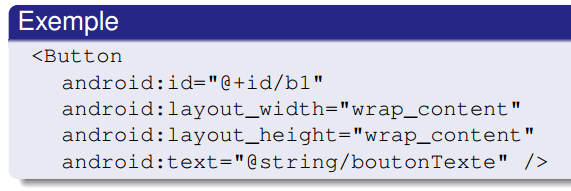 Import android.view.View;
Import android. widget.Button;
Button btn_obj_name = (Button) findViewById(R.id. b1);
04/03/2023
Applications Mobiles
61
Définir et utiliser Widgets Android
(Button)
Pour utiliser button de de façon dynamique (par programmation):
LinearLayout main_layout = new LinearLayout(this); Button btn_obj_name = new Button(this);  mybtn.setText(’Le texte saffiche là I’); main_layout.addView(btn_obj_name);
setContentView(main_layout);
04/03/2023
Applications Mobiles
62
Définir et utiliser Widgets Android
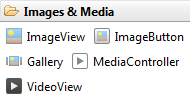 ImageView
Pour ajouter une image dans votre interface, utilisez la vue de type ImageView
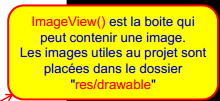 Étapes d’insérer une image:

1-avant d’insérer l’objet image View , 
il fallait d’ajouter le fichier ressource 
de type image dans le répertoire 
(res/drawble)

2-lors de l’insertion de l’objet, on 
peut spécifier la source de l’image à
 insérer, pratiquement c’est 
la ressource ajoutée dans l’étape 
précédente
1
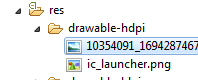 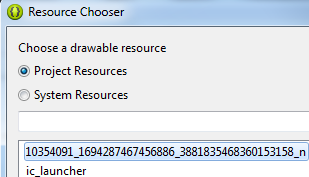 2
04/03/2023
Applications Mobiles
63
Définir et utiliser Widgets Android
ImageView
Pour utiliser ImageView de façon statique (à partir d’un fichier xml de layout):
1- définition de view dans le fichier XML







2- dans le code de l’activité .JAVA associée au fichier layout
<ImageView
        android:id="@+id/id_img_v"
        android:layout_width="fill_parent"
        android:layout_height="wrap_content"
        android:layout_marginTop="@dimen/normal_padding"
        android:src="@drawable/android"
        android:contentDescription="@string/image_content_description" />
Import android.view.View;
Import android. widget.ImageView;
ImageView  img_v_obj_name = (ImageView) findViewById(R.id.id_img_v);
04/03/2023
Applications Mobiles
64
Définir et utiliser Widgets Android
ImageView
Pour utiliser ImageView de façon statique (à partir d’un fichier xml de layout):
la taille d’une image :- la dimension réelle de l’image (wrap_content) 
                                  - ou la taille de l’écran (fill_parent),
<ImageView
        android:id="@+id/android_picture"
        android:layout_width="fill_parent"
        android:layout_height="wrap_content"
        android:layout_marginTop="@dimen/normal_padding"
        android:src="@drawable/android"/>
Unités de mesure (« dimensions »):  px (pixels), in (pouces), mm (millimètres), pt(points), dp (« density-independant » pixel
l’attribut src , spécifier la source de l’image directement dans la définition XML
04/03/2023
Applications Mobiles
65
Définir et utiliser Widgets Android
ImageView
Pour utiliser ImageView de de façon dynamique (par programmation):
LinearLayout main_layout = new LinearLayout(this); ImageView imgView_obj_name = new ImageView(this); imgView_obj_name.setImageResource(R.drawable.icon);
main_layout.addView(imgView_obj_name);
setContentView(main_layout);
la source de l’image via la méthode setImageResource en passant l’identifiant de ressource image (fichier externe) en paramètre.
04/03/2023
Applications Mobiles
66
Définir et utiliser Widgets Android
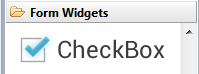 CheckBox
La classe checkbox permet de créer une boite à cocher (composant à deux états« oui » ou « non »).
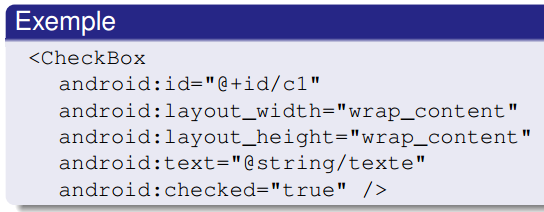 android :checked permet de spécifier que la case est cochée par défaut.

isChecked() permet d’accéder et récupérer à tout moment l’état de la case à cocher.
setChecked() permet de modifier l’état.
toggle() permet d’inverser l’état.
Récupérons l’état dès qu’il change, grâce à l’écouteur OnCheckedChangeListener associé à la case à cocher
04/03/2023
Applications Mobiles
67
Gestion des événements
Sous Android, toutes les actions de l’utilisateur sont perçues comme un événement.
 différents événements pour indiquer différents types d’interactions. Ces événements comprennent :
 Evénements de souris: Evénements générés par une intervention de l’utilisateur effectuée au moyen d’une souris ou d’un écran tactile. Les événements de souris comprennent mouseOver, mouseDown …..
Evénements tactiles: Evénements générés sur des périphériques qui détectent les contacts de l’utilisateur avec le périphérique, par exemple le contact d’un doigt sur un écran tactile. Les événements tactiles comprennent touchTap, touchOver et touchMove. 
Evénements de mouvement: Evénements générés par des interactions tactiles multipoint, telles que la pression de deux doigts simultanément sur un écran tactile. Les événements de mouvement comprennent gesturePan, gestureRotate et gestureZoom.
04/03/2023
Applications Mobiles
68
Gestion des événements
Sous Android, toutes les actions de l’utilisateur sont perçues comme un événement, qui génèrent des « réaction »
Différents types d’interactions (clic court, clic long, effleurement).

ces événements sont gérés à l’aide de mécanisme d’interception repose sur la notion d’écouteurs (auditeurs ou listeners)

À l’apparition d’un événement, une méthode associée doit être appelée (réaction).
05/03/2023
Applications Mobiles
69
Gestion des événements(Méthodes lancées par les auditeurs d'événements)
onClick() (View.OnClickListener) est lancée lorsque l'utilisateur touche le composant graphique, ou après appui sur enter alors que le composant a le focus

onLongClick() (View.OnLongClickListener) : un appui de plus de 1 seconde 

onKey() (View.OnKeyListener) est lancée après appui et relachement d'un touche clavier 

onTouch() (View.OnTouchListener) est lancée pour toute action de toucher (appui, relachement, mouvement de l'utilisateur sur l'écran) 

onCreateContextMenu()(View.OnCreateContextMenuListener) est lancée pour créer un menu contextuel
04/03/2023
Applications Mobiles
70
Gestion des événements
3 possibilités d’implémentation:



Indiquer dans le fichier .xml de description d‘UI, la méthode qui sera lancée sous une certaine action sur un composant graphique.

 Créer un auditeur d'événements (classe qui implémente une interface connue) et l'enregistrer auprès du composant (View)
interfaces internes à la classe View et de nom OnXXXListener (View.OnXXXListener). 
Cela nécessite d'implémenter une méthode de nom onXXX(). 
On enregistre un auditeur par setOnXXXListener(View.OnXXXListener l)


3. les View sont elles mêmes auditrices de certains événements (touché de l'écran). Spécialiser la méthode adaptée et lancée lorsque l'événement survient
 écrire directement la gestion de certains événements qui peuvent se produire dans la View
04/03/2023
Applications Mobiles
71
Gestion des événements (GUI programmé statiquement)
implémentation dans le fichier XML L'attribut android:onClick
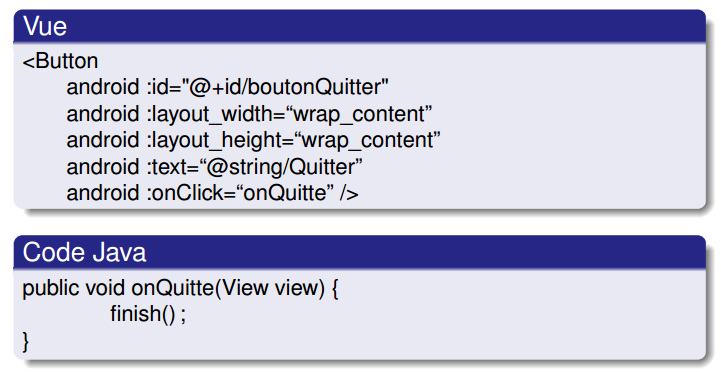 dans le fichier XML de layout (description de l‘UI)
Dans le code de l’activité chargeant l‘UI contenant ce Button
04/03/2023
Applications Mobiles
72
Gestion des événements (GUI programmé statiquement)
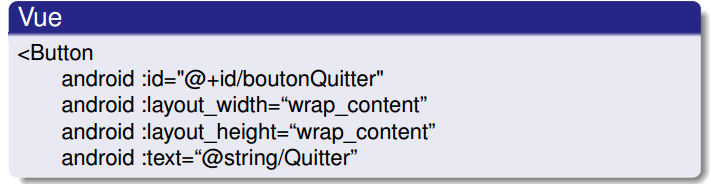 Vue dans le fichier XML de layout
Dans le code de l’activité
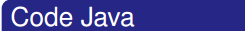 import android.view.View.OnClickListener;
public class MainActivity extends Activity {
@Override
public void onCreate(Bundle savedInstanceState) {
…
quitter = (Button)findViewById(R.id.boutonQuitter) ;
1 ou 2
quitter.setOnClickListener(quitterListener) ; 
public OnClickListener quitterListener = new OnClickListener() {
@Override 
public void onClick(View v) {
finish() ; } } ; …}}
quitter.setOnClickListener(new OnClickListener() {
@Override 
public void onClick(View v) {……..} 
} ) ; …}}
2
1
04/03/2023
Applications Mobiles
73
Gestion des événements (GUI programmé dynamiquement)
implémentation seulement dans le code d’activité
import android.view.View;
Import android.widget.Button;
public class MAinActivity extends Activity implements View.OnClickListener {
 Button btn; @Override
    protected void onCreate(Bundle savedInstanceState) {
        super.onCreate(savedInstanceState);
        btn= new Button(this) ;
        btn.setOnClickListener(this); 
        setContentView(btn);
    }
    @Override
public void onClick(View v) {
    finish() ;
}
}
04/03/2023
Applications Mobiles
74
TextView, EditText, ImageView, Bouton Exemple
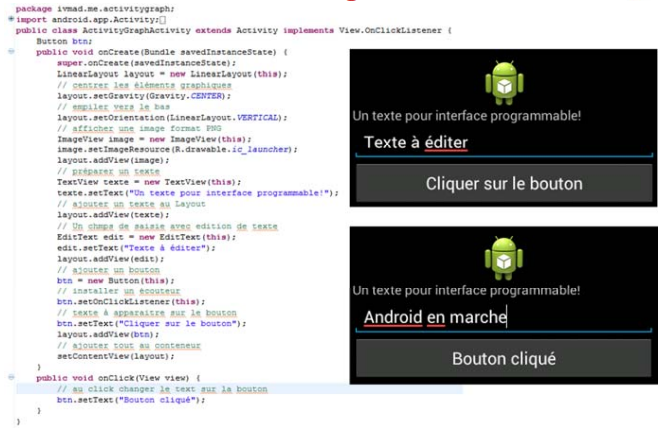 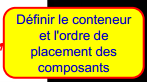 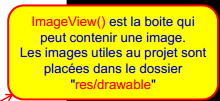 04/03/2023
Applications Mobiles
75
TextView, EditText, ImageView, Bouton Exemple
<LinearLayout xmlns:android="http://schemas.android.com/apk/res/android"
    android:layout_width="fill_parent"
    android:layout_height="fill_parent"
    android:orientation="vertical"
    android:paddingTop="@dimen/layout_padding_top" >
 
    <TextView
        android:layout_width="wrap_content"
        android:layout_height="wrap_content"
        android:text="@string/email"
        android:textColor="@color/black_color"
        android:textSize="@dimen/big_text_size"
        android:textStyle="bold" />
 
    <TextView
        android:id="@+id/email_display"
        android:layout_width="wrap_content"
        android:layout_height="wrap_content"
        android:gravity="center"
        android:hint="@string/hint_mail"
        android:textColor="@color/black_color"
        android:textSize="@dimen/big_text_size" />
 
    <TextView
        android:layout_width="wrap_content"
        android:layout_height="wrap_content"
        android:paddingTop="@dimen/normal_padding"
        android:text="@string/password"
        android:textColor="@color/black_color"
        android:textSize="@dimen/big_text_size"
        android:textStyle="bold" />
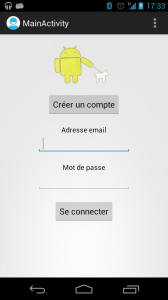 04/03/2023
Applications Mobiles
76
TextView, EditText, ImageView, Bouton Exemple
<LinearLayout xmlns:android="http://schemas.android.com/apk/res/android"
    android:layout_width="fill_parent"
    android:layout_height="fill_parent"
    android:orientation="vertical"
    android:paddingTop="@dimen/layout_padding_top" >
 
    
    <TextView
        android:id="@+id/password_display"
        android:layout_width="wrap_content"
        android:layout_height="wrap_content"
        android:gravity="center"
        android:hint="@string/hint_pass"
        android:textColor="@color/black_color"
        android:textSize="@dimen/big_text_size" />
 
</LinearLayout>
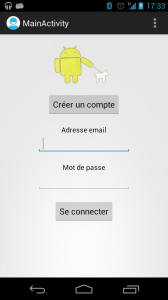 04/03/2023
Applications Mobiles
77
TextView, EditText, ImageView, Bouton Exemple
import android.app.Activity;
import android.content.Intent;
import android.os.Bundle;
import android.view.Gravity;
import android.view.View;
import android.view.View.OnClickListener;
import android.widget.Button;
import android.widget.LinearLayout;
import android.widget.TextView;
import android.widget.Toast;
public class DispAct extends Activity {
	final String EXTRA_LOGIN = "user_login";
	
	public void onCreate(Bundle savedInstanceState) {
		super.onCreate(savedInstanceState);
		
	LinearLayout layout = new LinearLayout(this);
	layout.setGravity(Gravity.CENTER);
	layout.setOrientation(LinearLayout.VERTICAL);
             TextView myText = new TextView(this); 
	Button mybtn = new Button(this); 
	mybtn.setText("cliquer ici");
	layout.addView(myText);
	layout.addView(mybtn);
04/03/2023
Applications Mobiles
78
TextView, EditText, ImageView, Bouton Exemple
mybtn.setOnClickListener(new OnClickListener() {
		@Override
		public void onClick(View v) {
     Toast.makeText(DispAct.this,"Bouton cliqué !", Toast.LENGTH_LONG).show();
			finish() ;
		}});
	setContentView(layout); 
	 Intent intent = getIntent();
     if (intent != null) {
    	 myText.setText(intent.getStringExtra(EXTRA_LOGIN));
  	 }}}
04/03/2023
Applications Mobiles
79